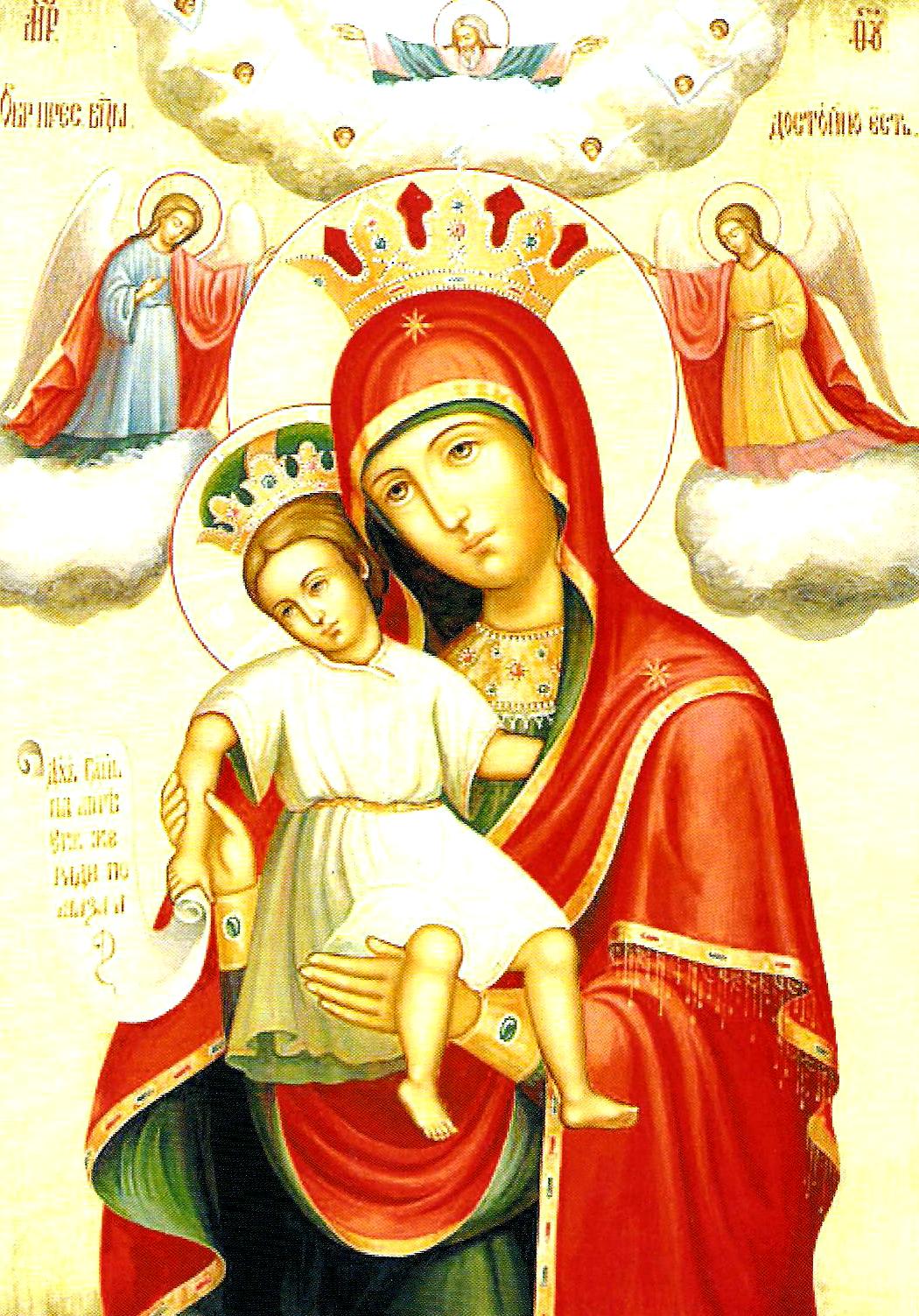 Земная жизнь Пресвятой Богородицы. Образ Пресвятой Богородицы- прообраз женщины Матери.
Женщина с ребёнком на руках
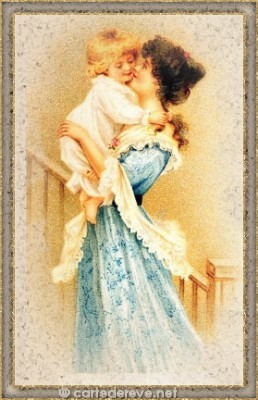 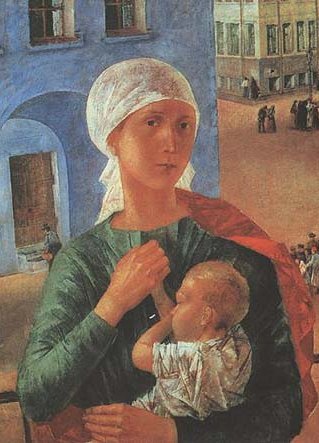 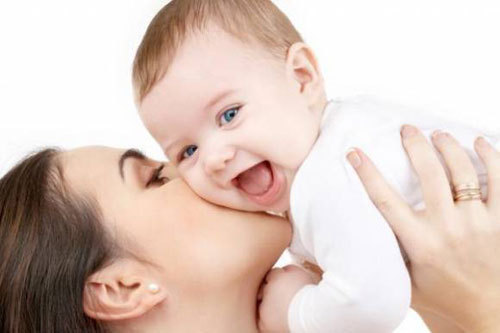 Рождество пресвятой Богородицы
Назарет                                Иоаким и Анна
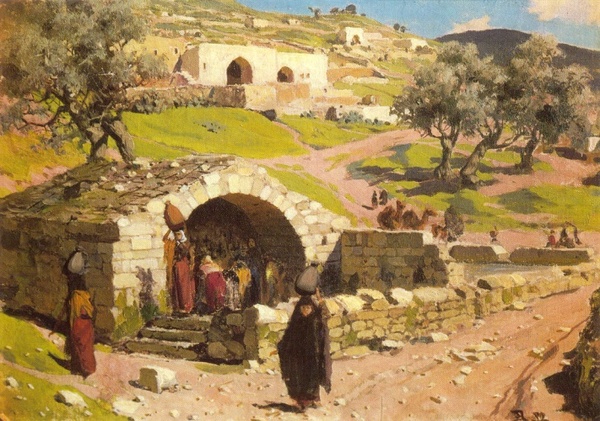 Иоаким и Анна.          Рождение Марии.
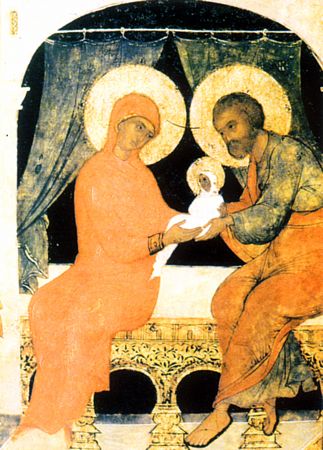 Иоаким, Мария, Анна
Введение во храм Пресвятой Богородицы
Благовещение Пресвятой Богородицы